Муниципальное    Бюджетное    Дошкольное 
Образовательное    Учреждение
«Детский сад № 5 «Золотая рыбка»
Многофункциональное
 дидактическое пособие

«Цилиндры-затейники»
                                                                                             
                                                                                              Выполнила :
                                  воспитатель  1квалификационной категории
                                                                           Бугрова Анна Якимовна


г.Богородск
2015г.
«Цилиндры-затейники»
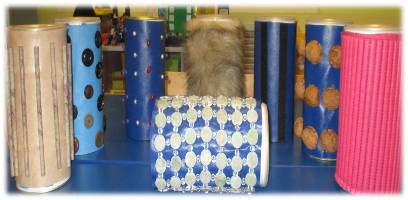 Данное   дидактическое  пособие носит многофункциональный характер.
Каждый цилиндр решает свою определённую задачу.
Несёт в себе многовариативность; позволяет детям самостоятельно моделировать,
планировать и выполнять разнообразные действия с цилиндрами.
Пособие выполнено из бросового материала, который легко можно найти в каждом доме
(баночки из-под корма, кофе).
Для ковриков используется кожзаменитель, который легко обрабатывается.
В качестве наполнителей используется мелкий бросовый материал
(пуговицы, грецкие орехи, бусины и прочие)
Все детали легко соединяются и моделируются с помощью липучек.
Цель: Развитие мелкой моторики пальцев рук и стоп ног.

Задачи: 
-Развитие мелкой моторики через действия с разными предметами
(камушки, пуговицы, карандаши, резиновые и мягкие игрушки);
-Обогащение тактильных ощущений через обследование предметов различной фактуры (мех, резина, липучка, губка);                          
-Снятие мышечного напряжения;
-Развитие творческих способностей, фантазии и воображения;
-Совершенствование умений в выкладывании узоров и рисунков
из различных материалов (пуговиц, карандашей, камушек и прочих),
-Активизация речи детей;
-Развитие диалогической речи;
-Воспитание доброжелательного отношения друг к другу.
Цилиндр - «КАРАНДАШ»
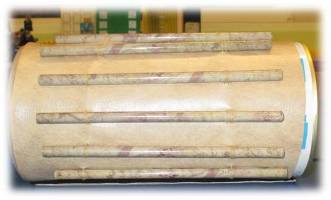 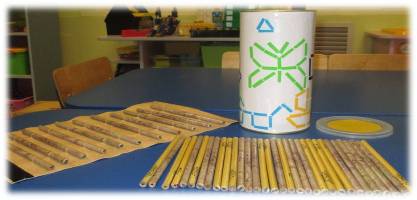 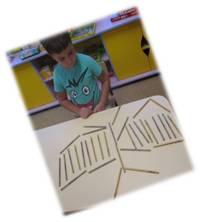 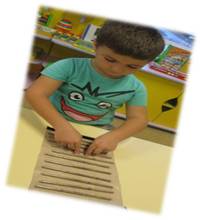 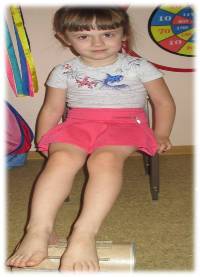 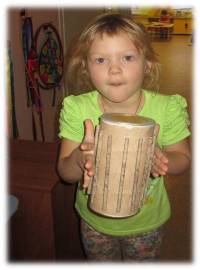 Цилиндр – «ПУГОВКА»
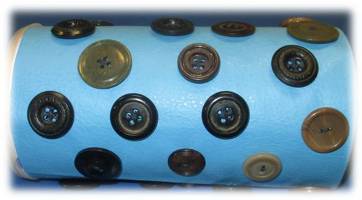 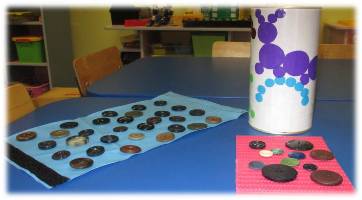 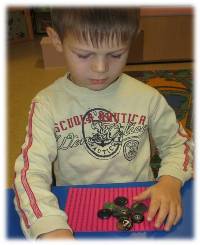 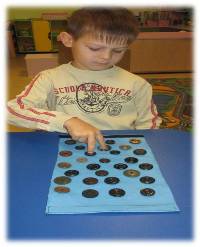 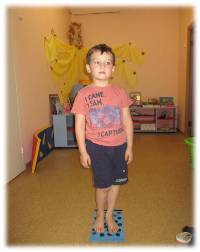 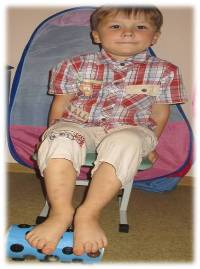 Цилиндр – «Самоцветный камушек»
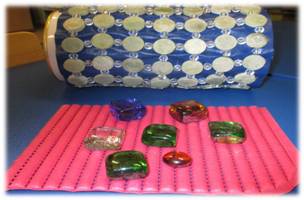 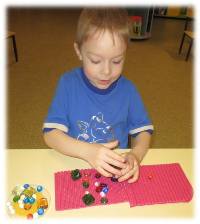 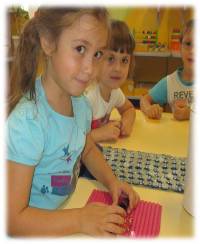 1, 2, 3, 4, 5-вышли пальчики гулять!
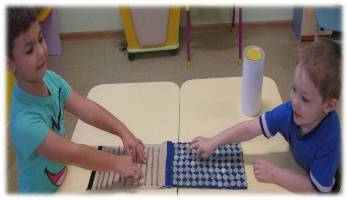 Цилиндр- «ОРЕШЕК»
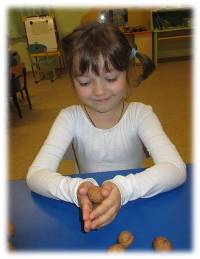 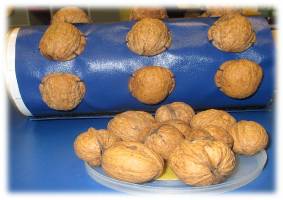 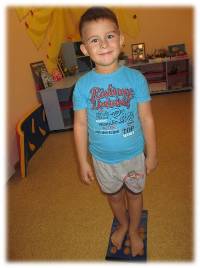 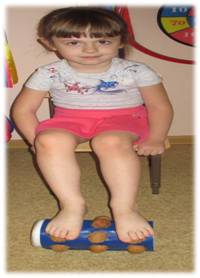 Цилиндр- «ЛИПУЧКА»
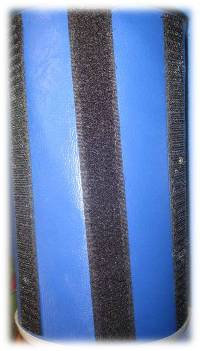 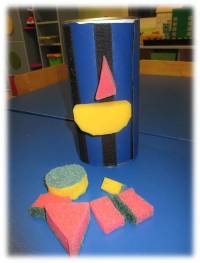 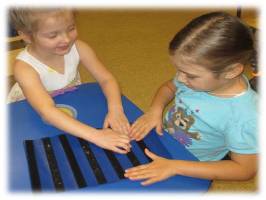 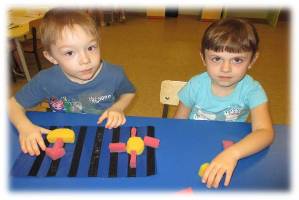 Цилиндр – для игр с водой
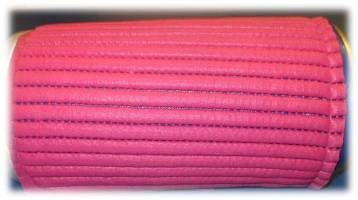 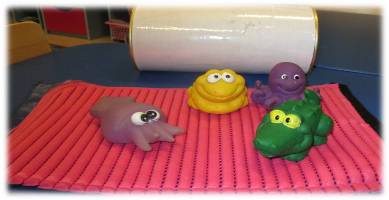 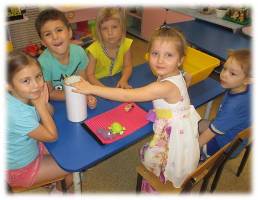 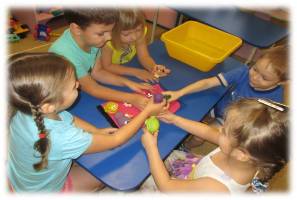 «Чья игрушка быстрей доплывёт до берега»
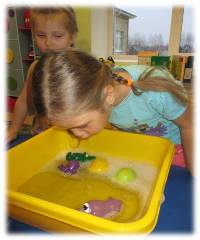 «Взбиваем пенку»
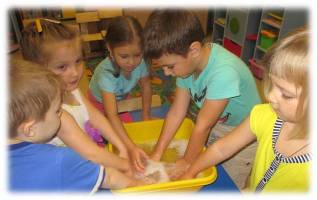 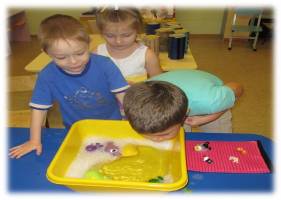 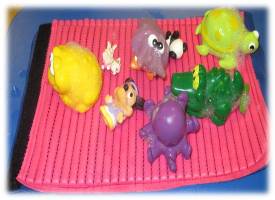 Цилиндр- «ПУШОК»
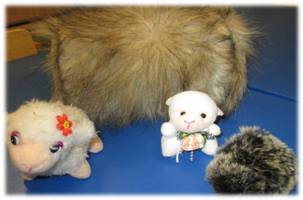 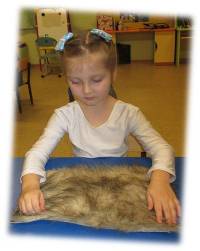 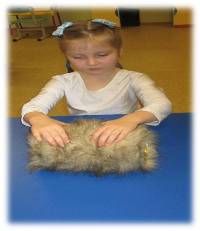 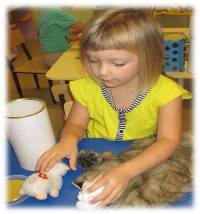 Цилиндр – «БУСИНКА»
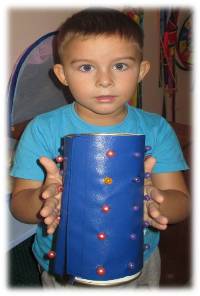 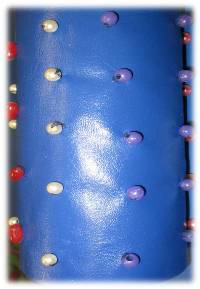 Превращение цилиндров в коврики
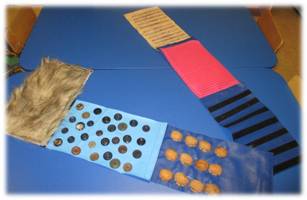 «Затейливая дорожка здоровья»
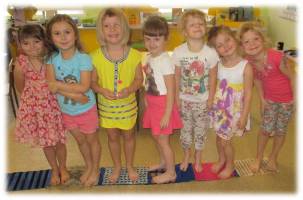 Желаем вам
 новых творческих идей и весёлых затей!